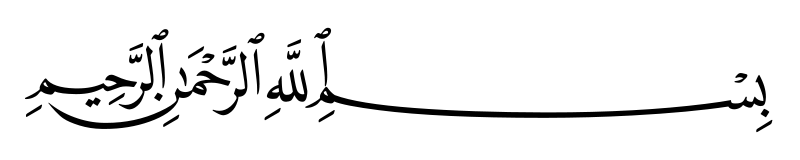 Introduction 
to 
Medical Parasitology
Schedule
1st semester:
Introduction to Medical Parasitology (4 lectures).
2nd semester:
Organ-Based Parasitic Infections (26 lectures).
60 min / Lecture
You can not miss > 25% of classes.
Medical Parasitology
Medical Parasitology: that branch of medical sciences that deals with parasites that cause or transmit disease to man.
 Parasites: organisms that live in or on a host (temporarily or permanently) deriving food and shelter and causing harm to that host.
 Parasite and Parasitism are terms that define a way of life.
Parasitism - a way of life
Symbiosis: “Any two organisms living in close association, commonly one living in or on the body of the other, are symbiotic, as contrasted with free living.”
Symbiosis may be: 
Commensalism: Sharing the table. One partner benefits but the other is not hurt.
Mutualism: Both partners benefit.
Parasitism: One partner (the parasite) harms or lives on the expense of the other (host).
Parasitism
Facultative parasitism: When an organism can live free or establishes a parasitic existence depending on a host.
 Obligatory parasitism: When an organism establishes a permanent parasitic existence and is completely dependent on the host.
 Accidental or incidental parasitism: occasionally an organism parasitizes a species other than its usual host.
Types of Parasites
Endoparasites: live within the host causing infection.
 Ectoparasites: live on the external surface of the host causing infestation.
 Temporary parasite: only visits the host to get its meal.
 Permanent parasite: always fixed to the host.
 Opportunistic parasite: produces disease only in immunodeficient hosts.
 Facultative parasites: ?
 Obligate parasites:  ?
 Accidental parasites:  ?
Types of Hosts
Definitive host: in which the adult or sexually reproducing form of the parasite lives.
 Intermediate host: in which the parasite lives during its  larval stage or asexually reproducing form.
 Reservoir host: an animal harboring the same stage of the parasite like in human. Reservoir hosts represent a potential source of infection to man.
 Vector “usually an arthropod”: transmits parasites (or other pathogens) from infected organisms to other hosts.
Habitat
The habitat is where the parasite lives and multiplies in the body of the definitive or intermediate host, like:
Small intestine
 Large intestine
 Blood vessels
 Organs; liver, lung, heart, brain, …..
 Muscles
 Lymphatics
 Reticuloendothelial system
 Cells as red blood cells
Sources of parasitic infections
Water                                     
 Soil
 Raw vegetables & fruits         
 Animals               
 Fish
 Vector [Arthropods]
 Blood
Modes of infection
Ingestion
 Inhalation
 Penetration of skin &  mucous membrane
 Bite of vector
 Direct contact
 Congenital transmission
 Blood transfusion
 Sexual
 Trans-mamary
Pathogenisis: Dangerous effects  of parasitic infection
1- Parasitic toxic products: produce allergy or necrosis.
2- Anaemia: Malarial parasite & Ancylostoma.
3- Loss of weight.
4- Fever & eosinophilia.
5- Mechanical obstruction: Ascaris.
6- Mechanical pressure: Hydatid cyst.
8- Abortion or Congenital anomalies: T. gondii.
Metazoan parasites include: . Helminths (worms).
. Arthropods (posses an external skeleton).
. Protozoan parasites are classified according to morphology & means of locomotion.
Taxonomic classification of parasites
Taxonomic classification groups together animals of similar structure, function and behavior into distinct groupings [Kingdom, Phyla, Classes, Orders, Families, Genera & classes].
 Parasitic organisms of medical importance are eukaryotes.
Parasites of medical importance are classified into 2 sub-kingdoms:
   PROTOZOA (unicellular)	  &        METAZOA (multicellular)
Scientific Nomenclature
Binomial System of Nomenclature:
Each parasite belongs to: Phylum, Class, Order, Family, Genus and Species.
 Each parasite is written by Generic name (with 1st letter capital) and Specific name (1st letter small); and printed in italics or underlined.

    Example:     Schistosoma mansoni
	        or  Schistosoma mansoni
I like to present my self as insects and my allies
Simply called Worms
Medical Parasitology includes the study of 3 major groups of parasites:
Protozoa
Arthropods
Helminths
Hi I am a protozoa called One-celled organisms
e.g. Glossina morsitans
e.g. Giardia lamblia
e.g. Ascaris lumbricoides
Scheme of Study
Name of parasitic disease & causative parasite:
			e.g.: Disease name: Fascioliasis
			        Parasite name: Fasciola hepatica
Geographical Distribution.
Life cycle
Morphology (Adult, larva, …) >> Lab. 
Pathogenesis & clinical picture 
Diagnosis (clinical & Lab.)
Treatment
Prevention & Control
Suggested Text Book
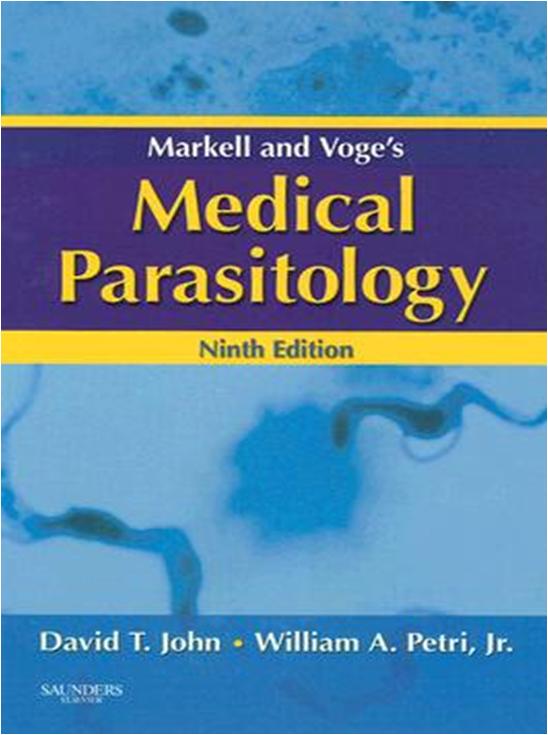 Websites of Interest
There are thousands of reading resources on internet providing information and images on parasites, not all of them are as trustworthy.

Two excellent sites to look for general information and visual illustrations:
CDC (Division of Parasitic Diseases)
WHO (Tropical Diseases Research Program)
[Speaker Notes: Trustworthy = جدير بالثقة]